4. Relevance, formální úprava rešerší
Bibliografické rešeršní služby
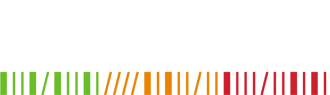 Relevance
Co si představujete pod pojmem relevance?
Relevance v komunikaci (kognitivní lingvistika, Sperber&Wilson)
Které online služby/aplikace kromě vyhledávačů pracují s relevancí?
Relevance – definice TDKIV
Relevantní informace (TDKIV) = Informace formálně nebo věcně shodná s dotazem zadaným uživatelem v přirozeném či selekčním jazyku
Formální relevance - shoda formulace rešeršního dotazu se selekčními údaji dokumentu
Věcná relevance - shoda obsahu informačního dotazu s obsahem vyhledaného dokumentu
Pertinentní informace (TDKIV) = Informace které vyhovují subjektivním požadavkům uživatele na obsah informace nebo dokumentu.
Relevance – definice a druhy (Tefko Saracevic)
= vztah mezi informací/informačním objektem a kontextem (informační potřeba, dotaz, úkol, záměr, téma …)
= míra příbuznosti

Systémová/algoritmická relevance = vztah mezi dotazem a informací/informačním objektem
Tématická/věcná relevance = vztah mezi tématem vyjádřeným v dotazu a tématem pokrytým informací/informačním objektem
Kognitivní relevance/pertinence = vztah mezi stavem znalostí uživatele a informací/informačním objektem
Relevance – definice a druhy (Tefko Saracevic)
Situační relevance/přínosnost = vztah mezi situací, úkolem či problémem a vyhledaným či existujícím informačním objektem. Hodnotí se podle přínosnosti pro rozhodování, řešení problému, snižování míry nejistoty apod.
Afektivní/motivační relevance = vztah mezi záměry, cíli, emocemi a motivací uživatele a vyhledaným či existujícím informačním objektem. Hodnotí se podle míry spokojenosti uživatele, dosažení úspěchu
Formální relevance
= systémová, algoritmická
Určená na základě algoritmu posuzujícího shodu dotazu a informačního objektu, vychází z určitého modelu (booleovský x vektorový x pravděpodobnostní …)
Řazení podle relevance
Typické pro webové vyhledávače a discovery systémy
Také v některých „tradičních“ informačních systémech
Formální relevance v booleovském modelu - příklad
Formální relevance v jiných modelech – zjednodušený příklad
Věcná relevance
= tematická
Shoda obsahu dotazu (informační potřeby) a obsahu dokumentu
Dotaz i dokument jsou „o tématu…“ (aboutness)
Věcná relevance
Pertinence
= kognitivní relevance
Porovnání informační potřeby uživatele a současného stavu jeho znalostí na jedné straně a informace na straně druhé
Pertinence
Pertinence
Jaká jsou Vaše kritéria pertinence (podle čeho vybíráte z výsledků dokumenty, které si přečtete)?
Vodítka pro určování pertinence
Různí uživatelé používají podobná kritéria, ale mohou jim přisuzovat různou váhu
S doplňovanými informacemi se posouzení relevance (pertinence) mění
Příklady kritérií (review Saracevic 2007)
Obsah – téma, kvalita zpracování, hloubka zpracování, rozsah, aktuálnost, pojetí
Informační objekt (např. dokument) – typ, uspořádání, reprezentace, formát, dostupnost, přístup, cena
Vodítka pro určování pertinence
Příklady kritérií
Validita – přesnost, autorita, důvěryhodnost zdroje, ověřitelnost
Použití – užitečnost, hodnota
Kognitivní shoda – porozumění, novost, úsilí potřebné ke zpracování informace
Afektivní shoda – emoční reakce, zábava, frustrace, nejistota
Shoda přesvědčení – důvěra, osobní víra v informaci
Relevanční zpětná vazba
Relevanční zpětná vazba (relevance feedback) = Vztah mezi výsledkem vyhledání a nově formulovaným rešeršním dotazem, který lze využít pro ladění rešerše a nové formulace rešeršního dotazu
Využití v informačních systémech
Related/similar articles – na základě dokumentů, které si uživatel vybere, jsou mu nabídnuty podobné
Related searches – podobné dotazy
Formální úprava rešerše
ČSN 01 0198. Formální úprava rešerší – norma zrušena
Formální náležitosti rešerše si stanovuje každé pracoviště, případně se upravují podle požadavků uživatele
Rešerše x bibliografie x použitá literatura – různé požadavky na úpravu
Průvodní (analytický) list
Měl by být součástí rešerše
Název rešerše
Zpracovatel
Datum vyhotovení
Použité databáze
Retrospektiva
Počet záznamů
Použitá klíčová slova
Typy dokumentů
Formát záznamů v rešerši
Poznámky nebo vysvětlení členění rešerše
Rešerše
Členění – závisí na potřebách uživatele a charakteru rešerše
Tématické – členění na podtémata
Formální
Podle typu dokumentů
Časové…
Podle zdrojů – nepříliš často používané, nemá pro uživatele význam
Řazení záznamů
Podle data vydání
Abecední (podle autora)
Formát záznamů
Podle požadavku uživatele
Často je ponecháván formát databáze, včetně abstraktu 
větší vypovídací hodnota pro uživatele – rozhodování o relevanci
při velkém počtu záznamů je úprava pracná
Formáty vhodné pro seznam použité literatury
Norma ISO 690:2011 Bibliografické citace – kvalifikační práce, některé české časopisy
APA (American Psychological Association)
Vancouver
Více než 8000 dalších stylů
Projekt závěrečné rešerše
Do 17.11.2021
1. název rešerše - téma by mělo odpovídat pokud možno tématu bakalářské práce
2. zpracovatel rešerše
3. stručný úvod do problematiky (max. 1 strana A4)
4. návrh databází, které budou použity při vyhledávání (citace ve formátu ISO 690) -  musí být prohledávány české i zahraniční zdroje, pouze výjimečně jsou povoleny jenom české zdroje
5. návrh klíčových slov k tématu v češtině a minimálně v jednom dalším jazyce, podle zaměření rešerše a použitých zdrojů
Požadavky na závěrečnou rešerši
Analytický list
Členění – dle vlastního výběru, ne podle zdroje záznamu
Formát záznamů – ISO 690, bez abstraktu
Hodnocení rešerše
Volba zdrojů
Počet záznamů (min. 30, max. 80)
Relevance záznamů
Formální úprava rešerše
Kvalita záznamů (formální úprava)
Cvičení
Pomocí systému UKAŽ vyhledejte záznamy na téma využití sociálních sítí v knihovnách (klíčová slova zadejte v angličtině).
Vytvořte dva různé dotazy – „jednoduchý“ a „pokročilý“ a porovnejte počet relevantních záznamů na prvních třech stranách výsledků – má složitější dotaz nějaký přínos?